SoLID simulation
Zhiwen Zhao
UVa
2011/03/25
1
GEMC, written by Maurizio Ungaro, used for CLAS12
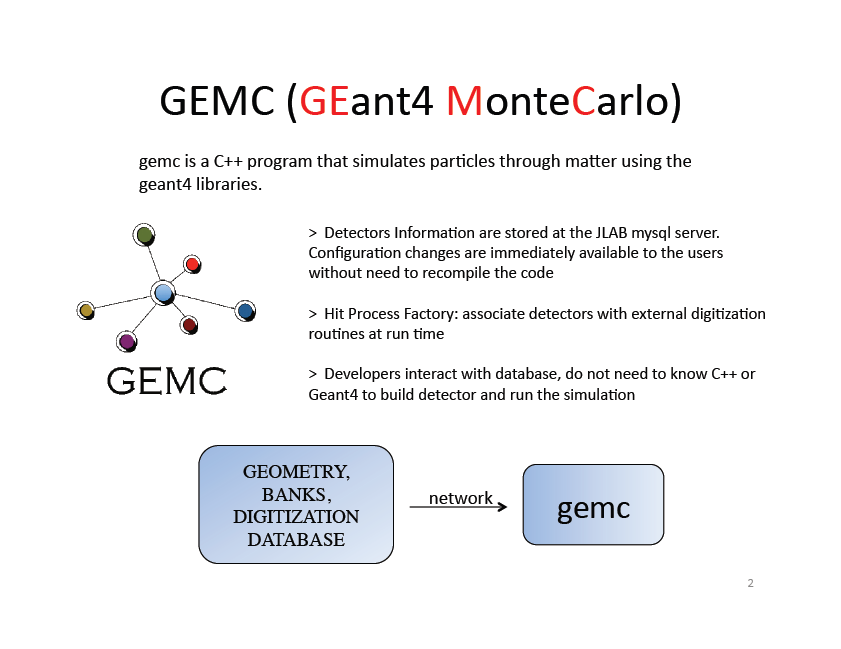 2
GUI (Run control)
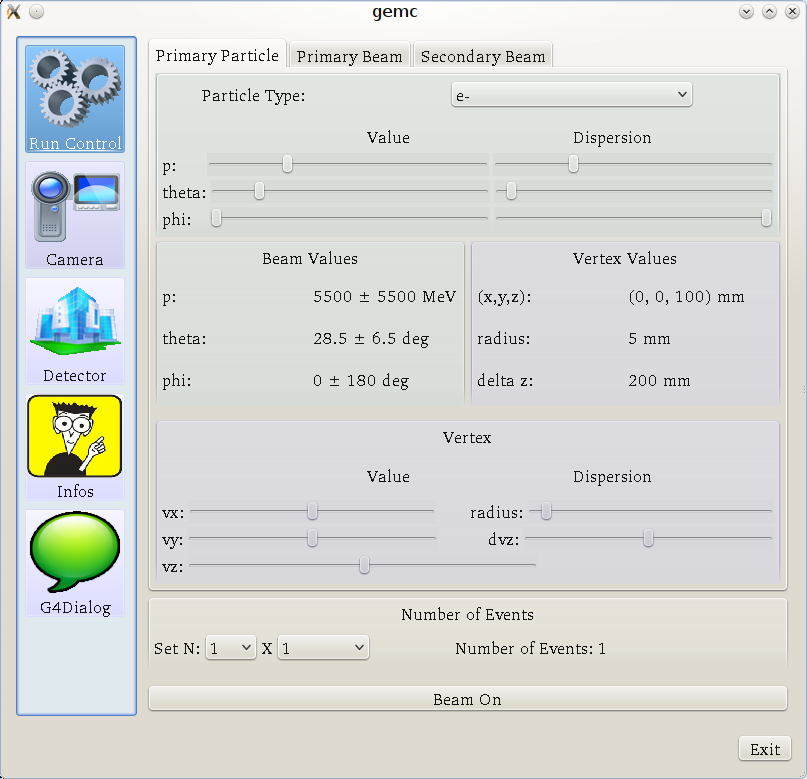 3
GUI (Camera)
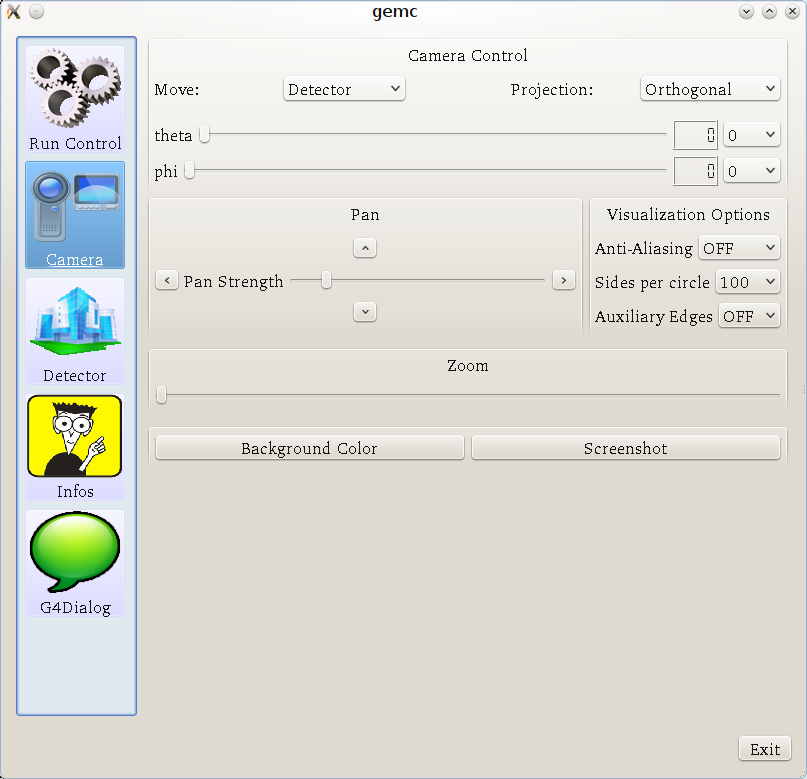 4
GUI (Detector)
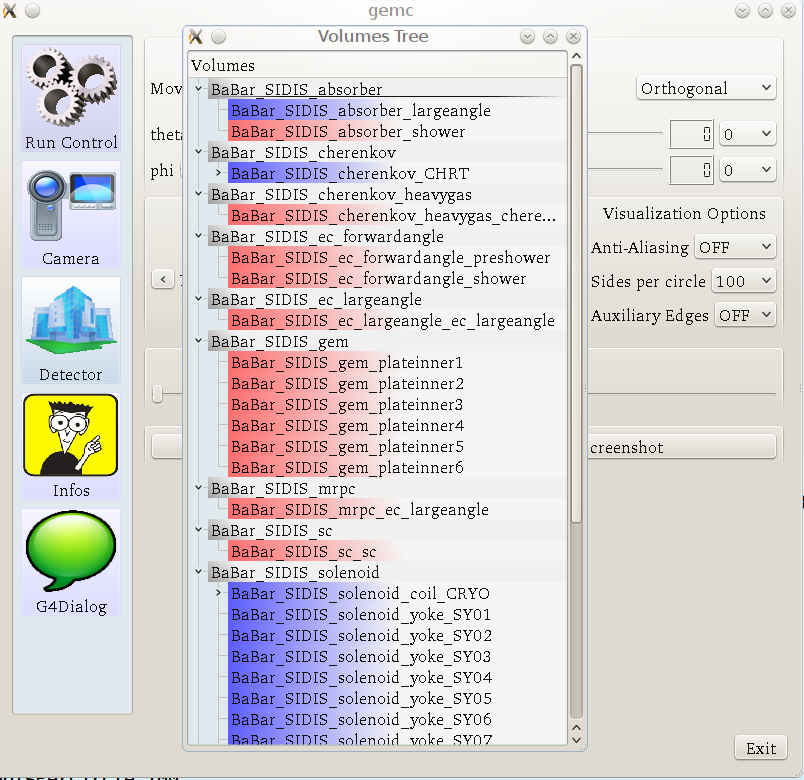 5
GUI (Info)
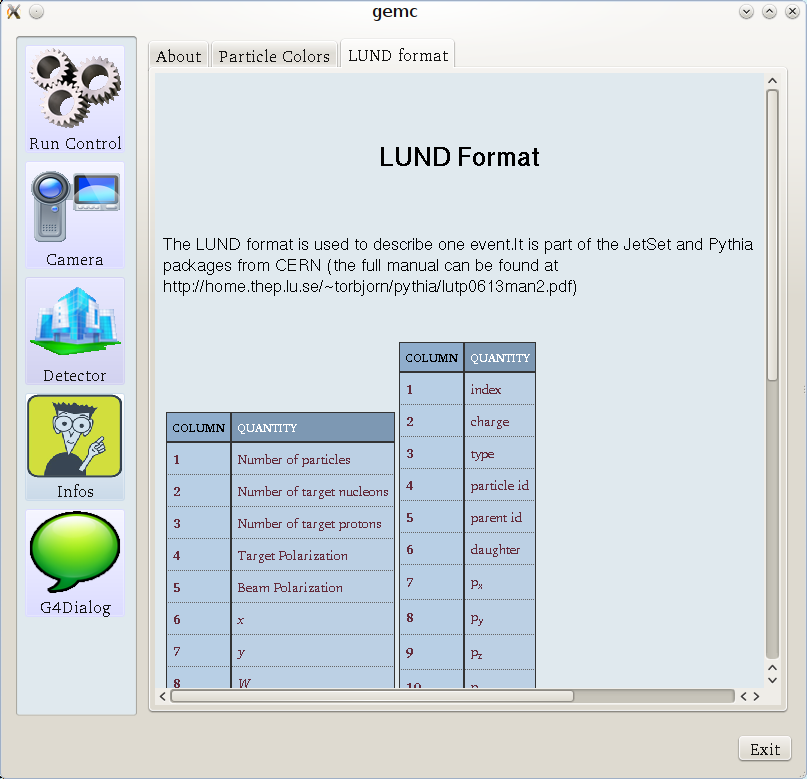 6
GUI (G4Dialog)
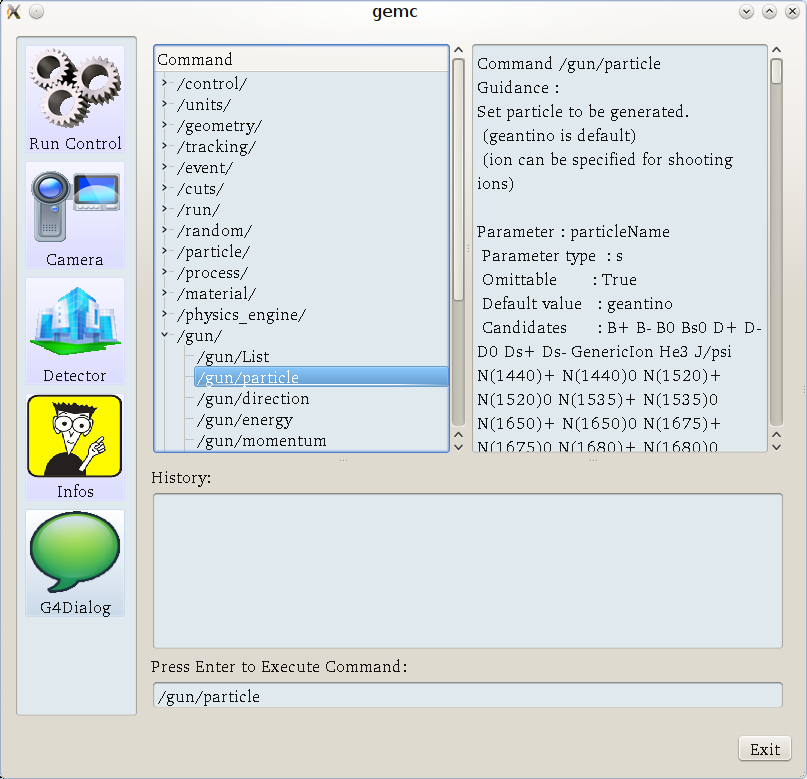 7
Command Line Options
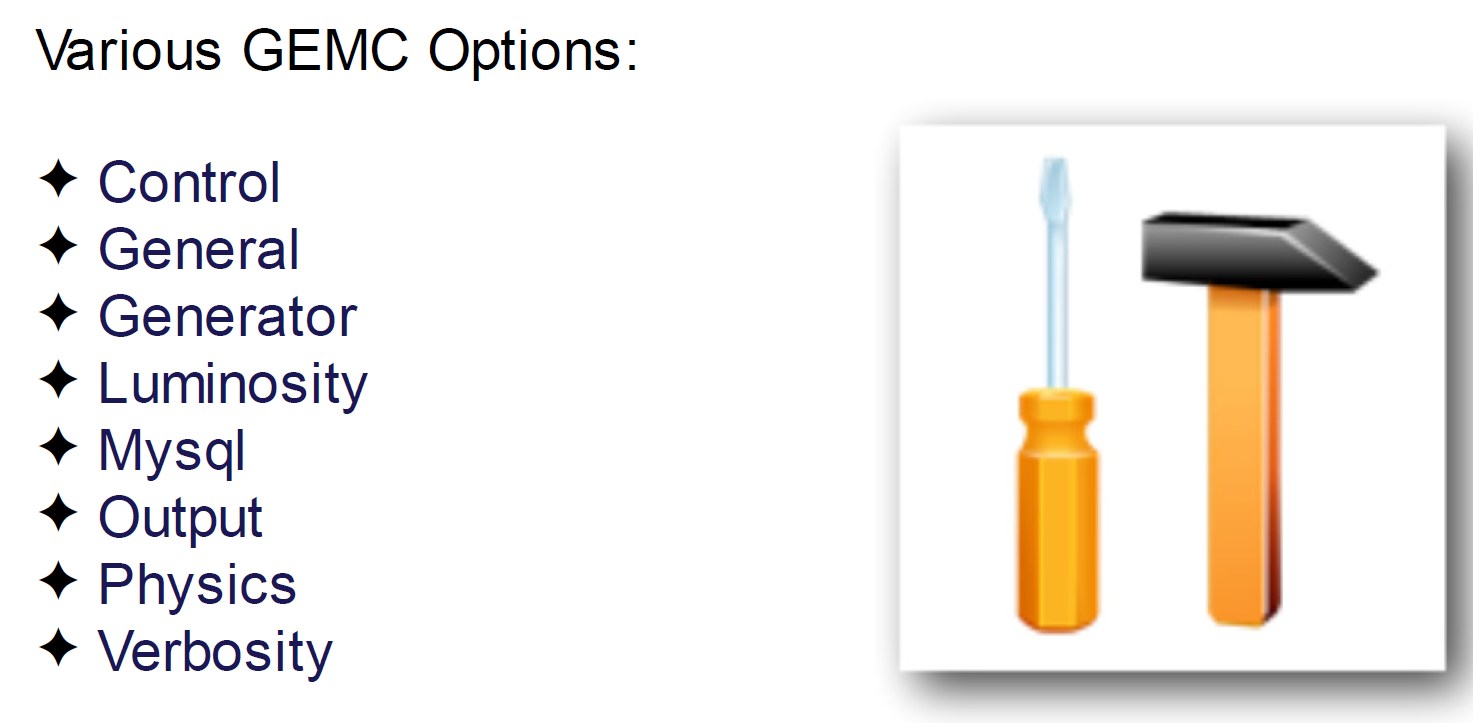 8
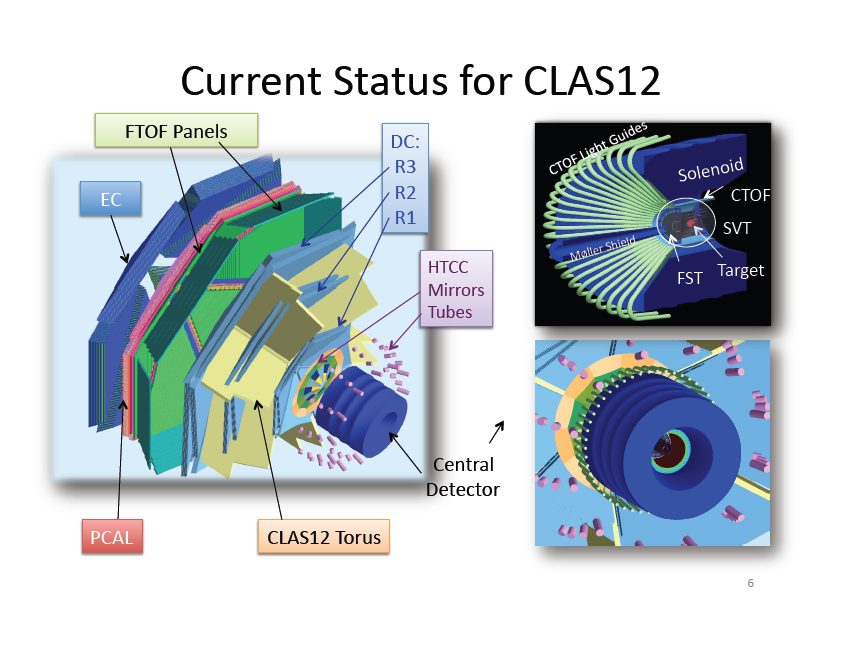 9
SoLID for SIDIS with BaBar Magnet
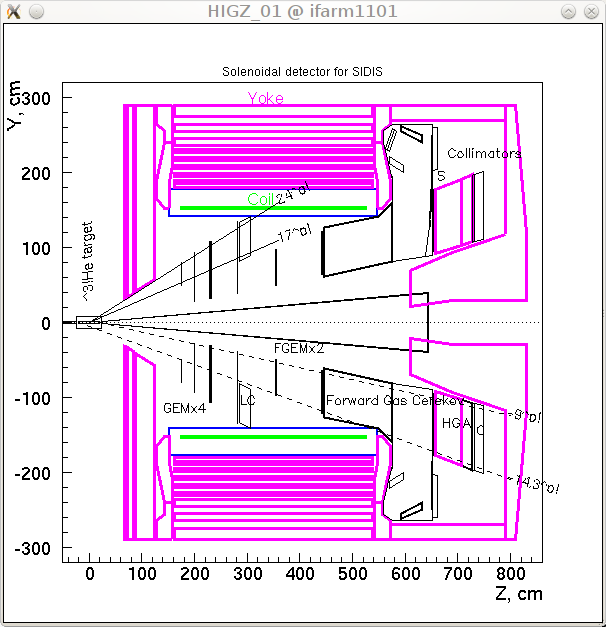 10
Magnet/coil/yoke
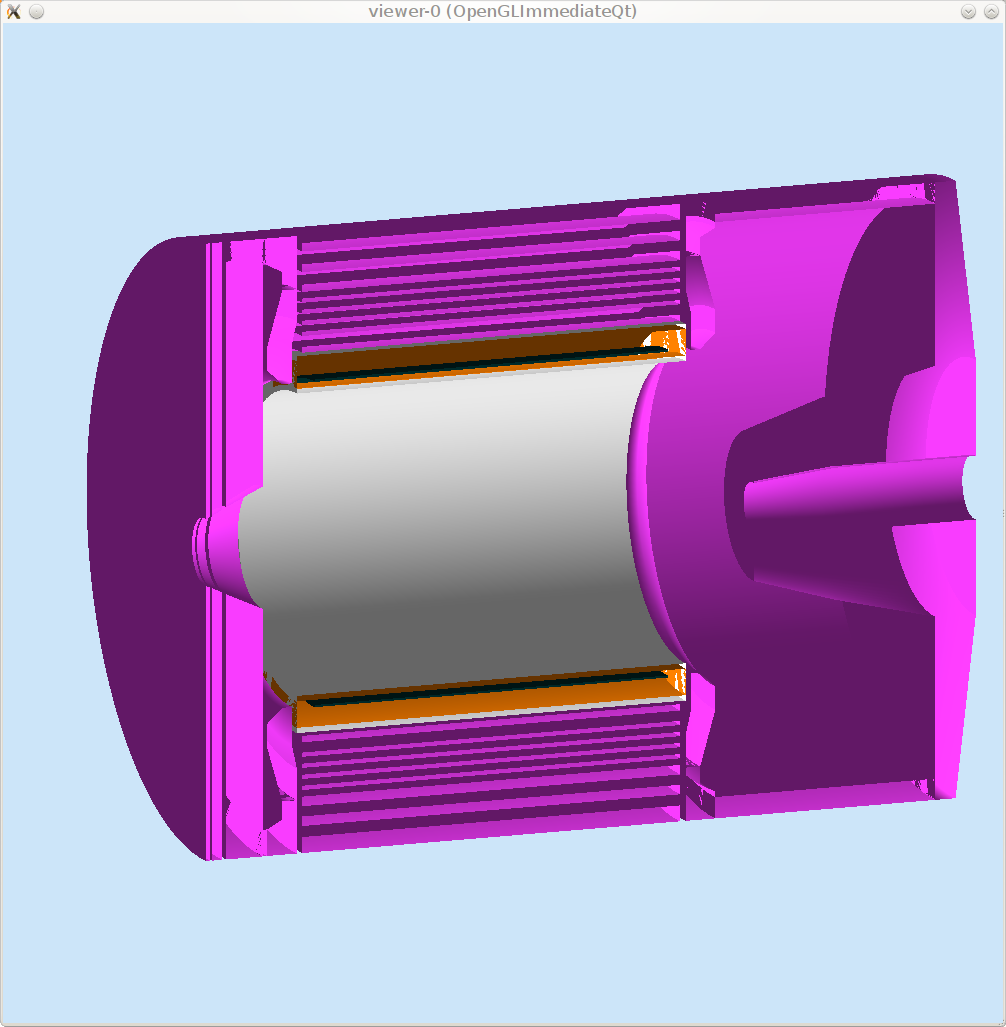 11
Target/Beam line
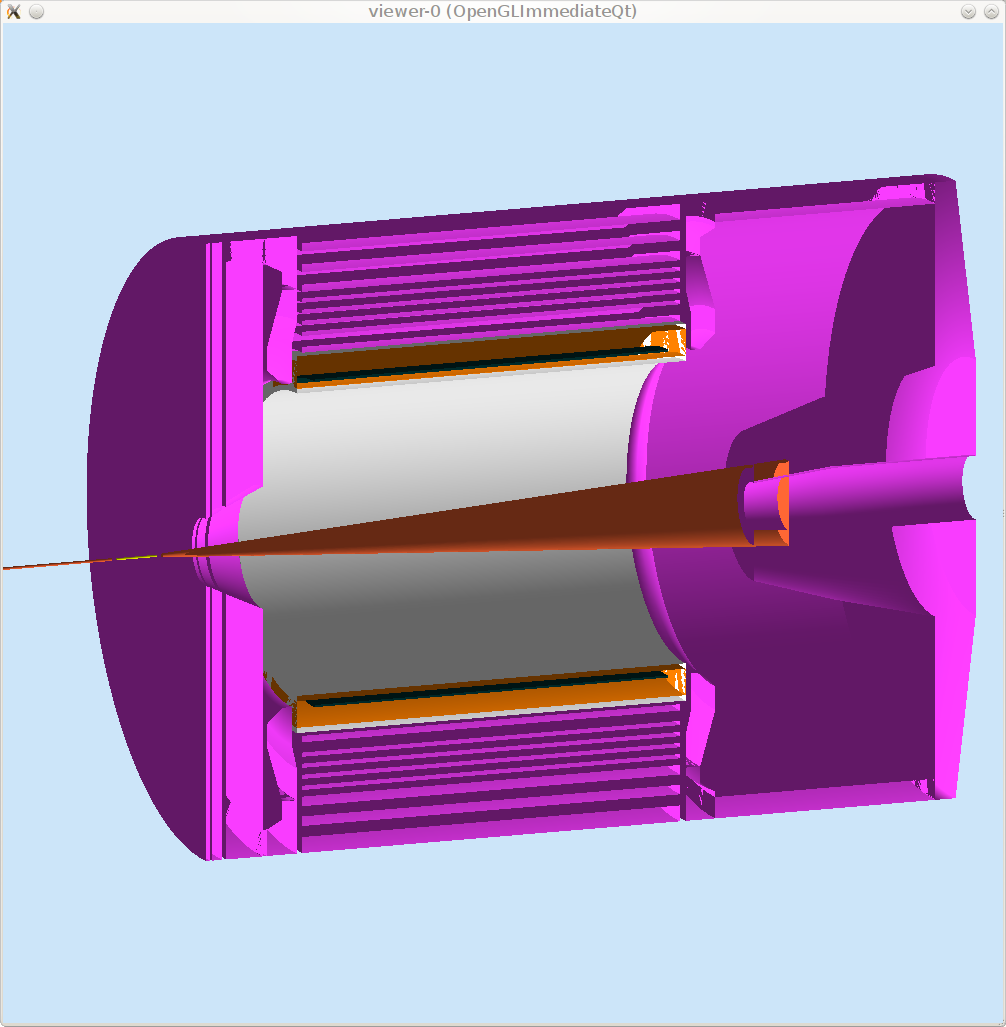 12
GEM
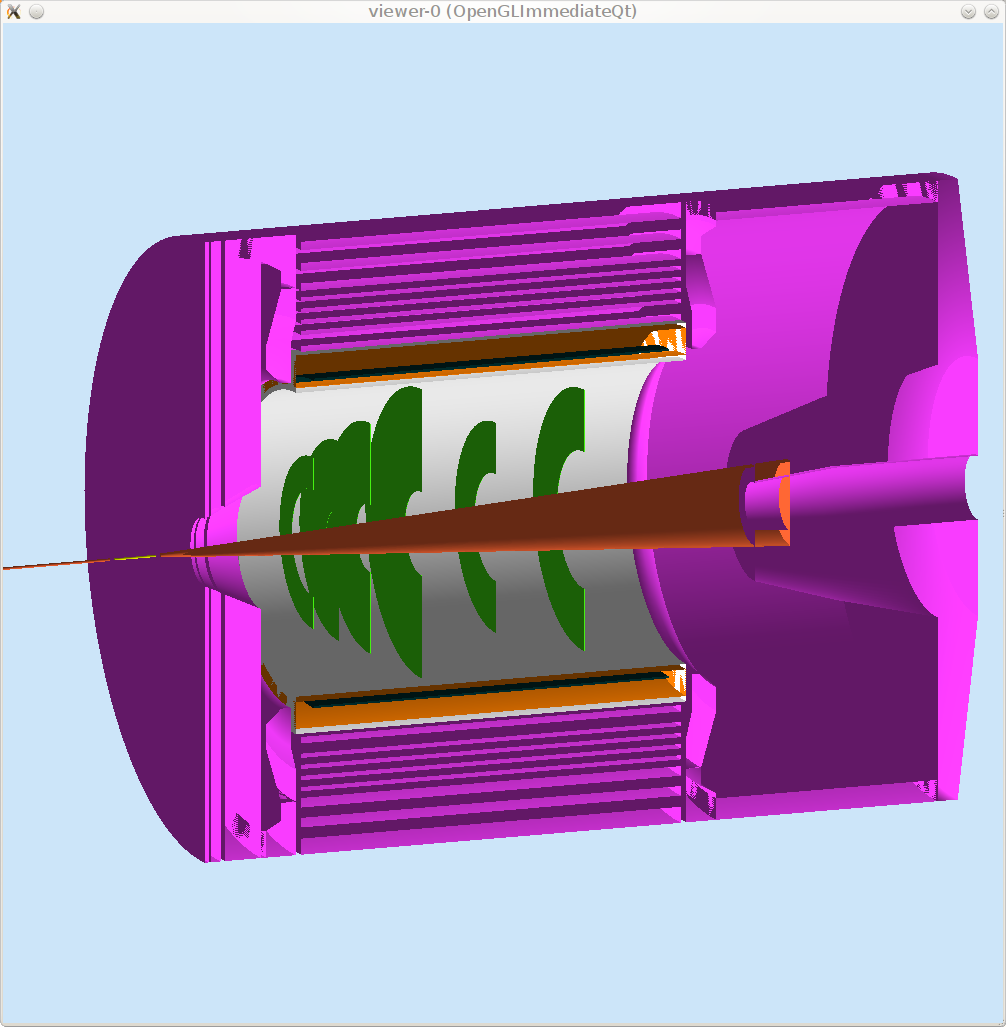 13
EC, large angle
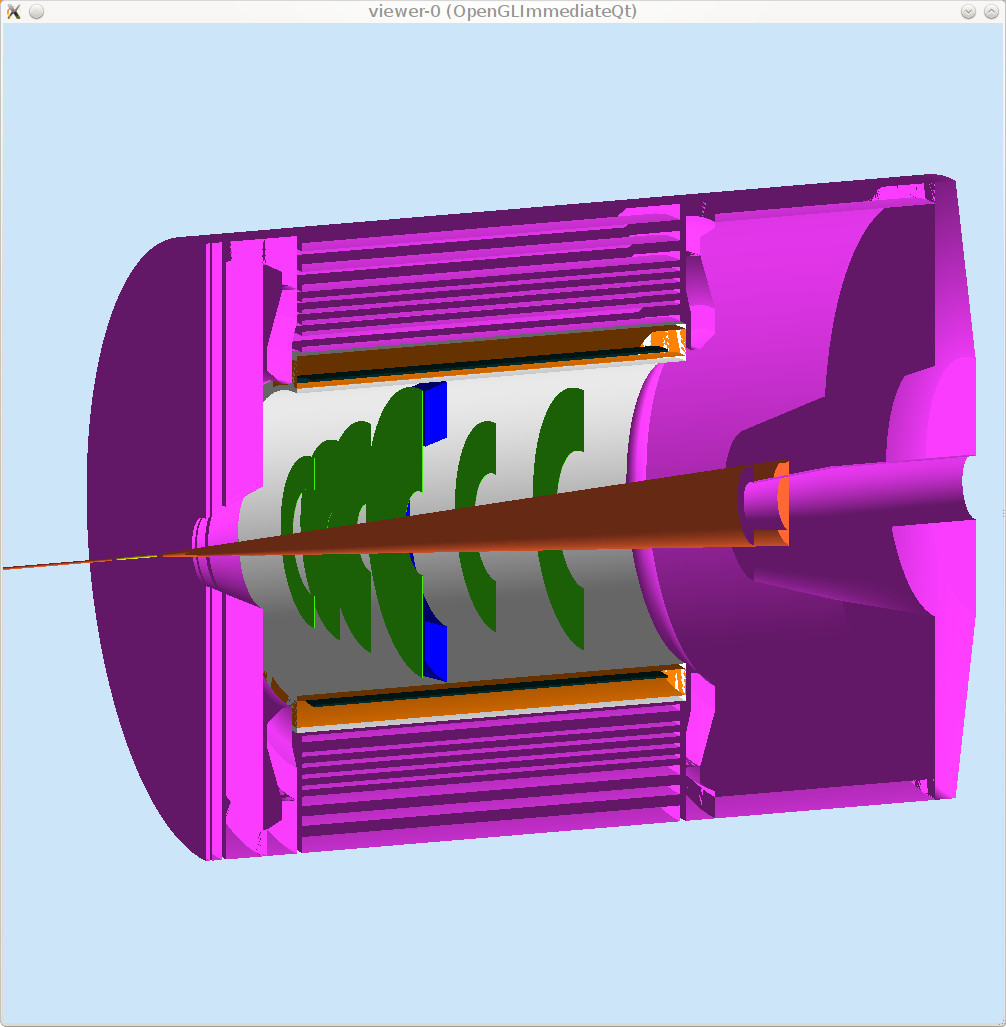 14
Collimator
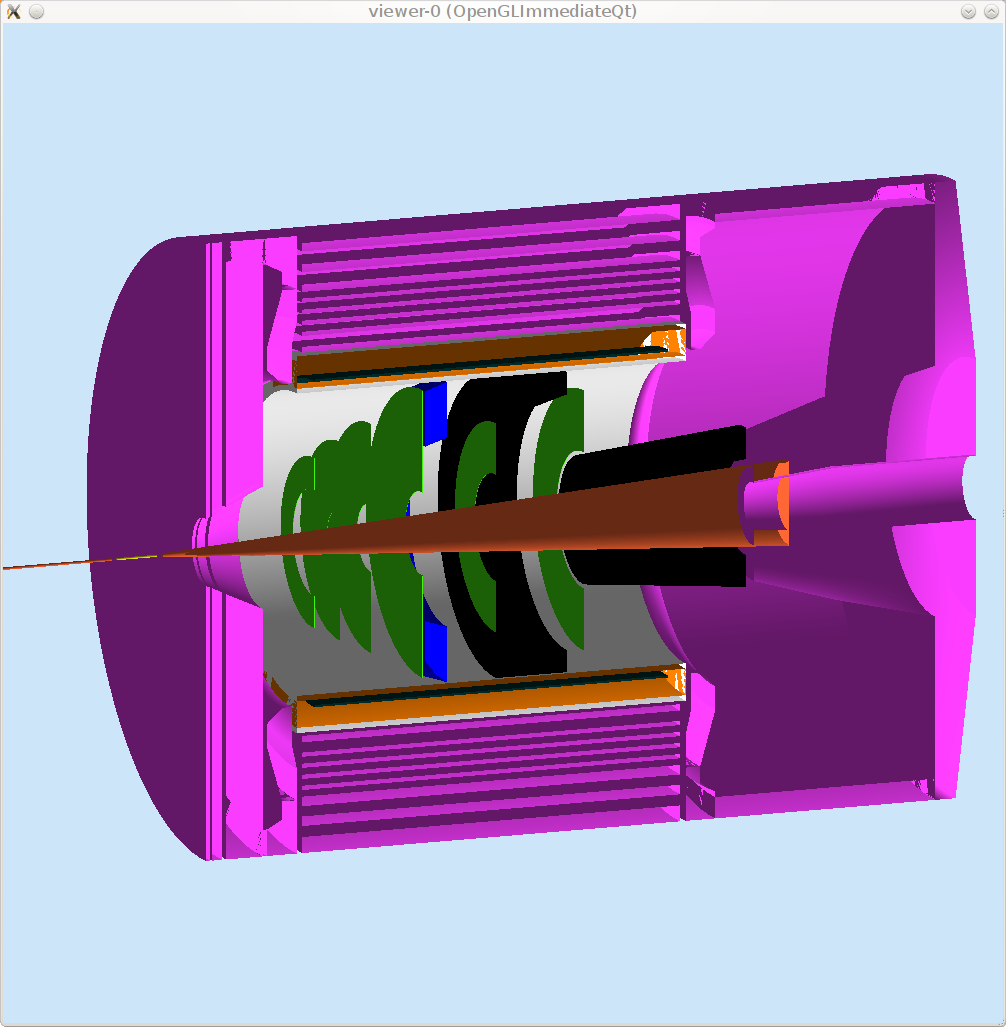 15
Cherenkov, light gas
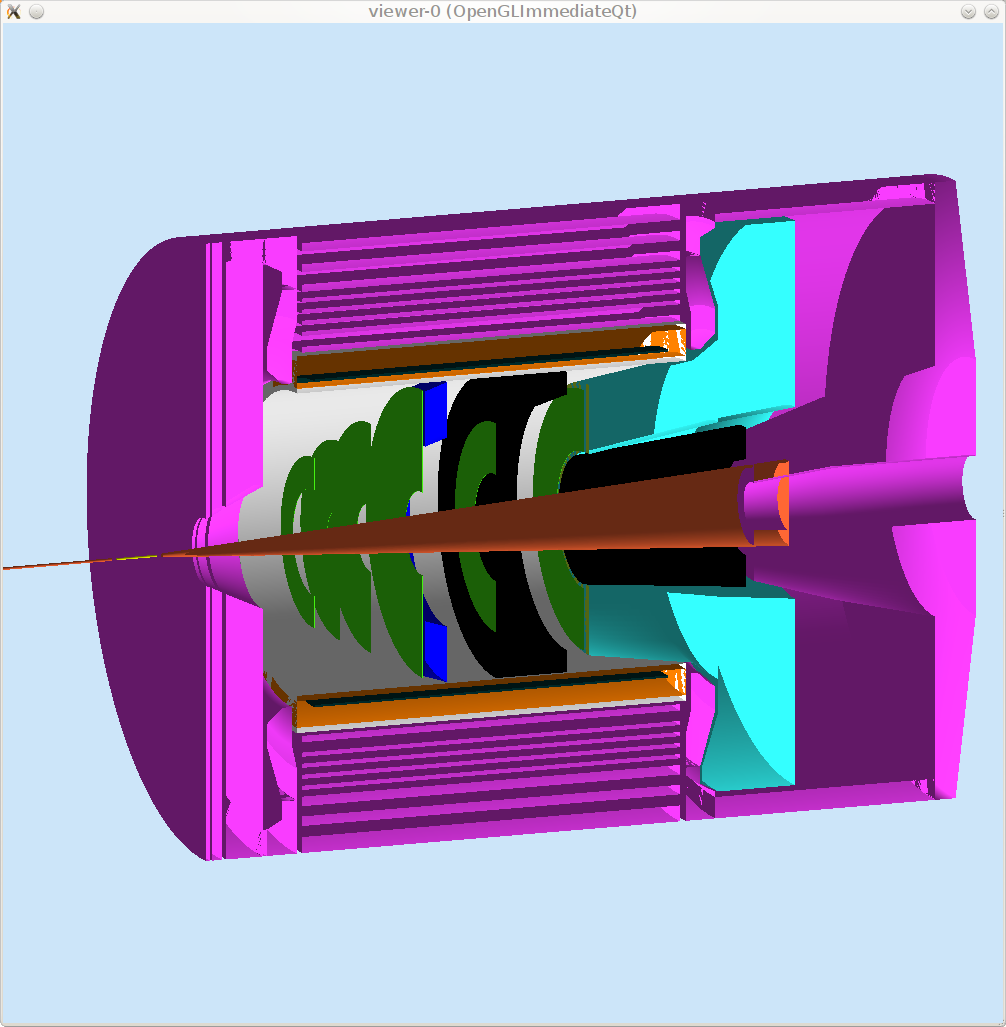 16
Scintillator
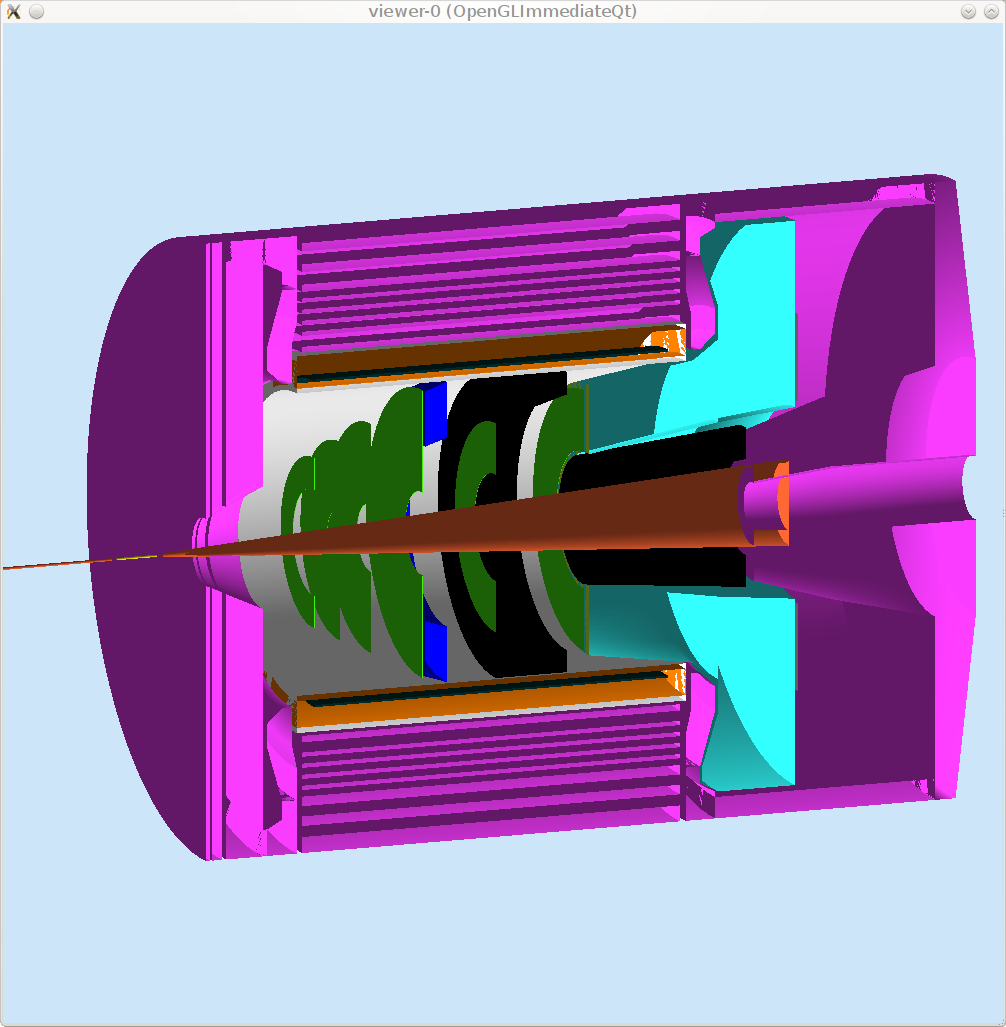 17
Cherenkov, heavy gas
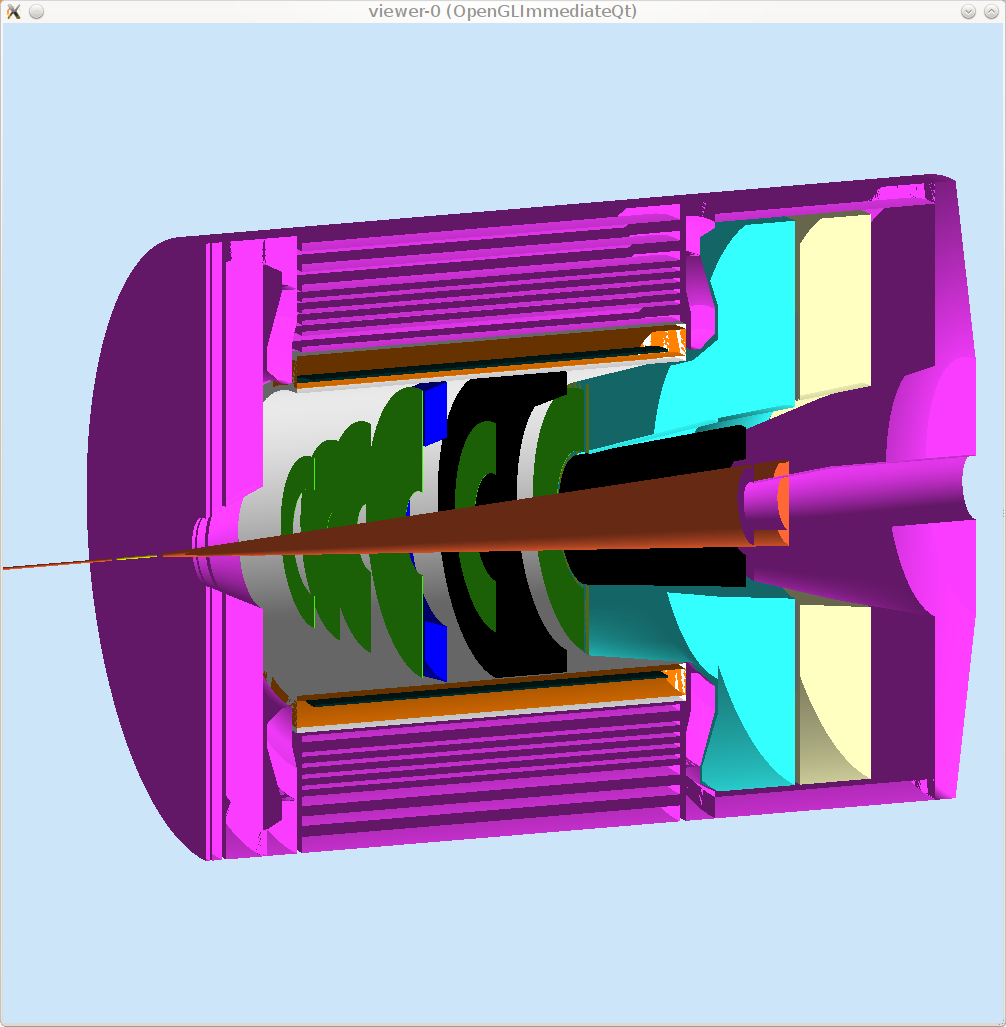 18
MRPC
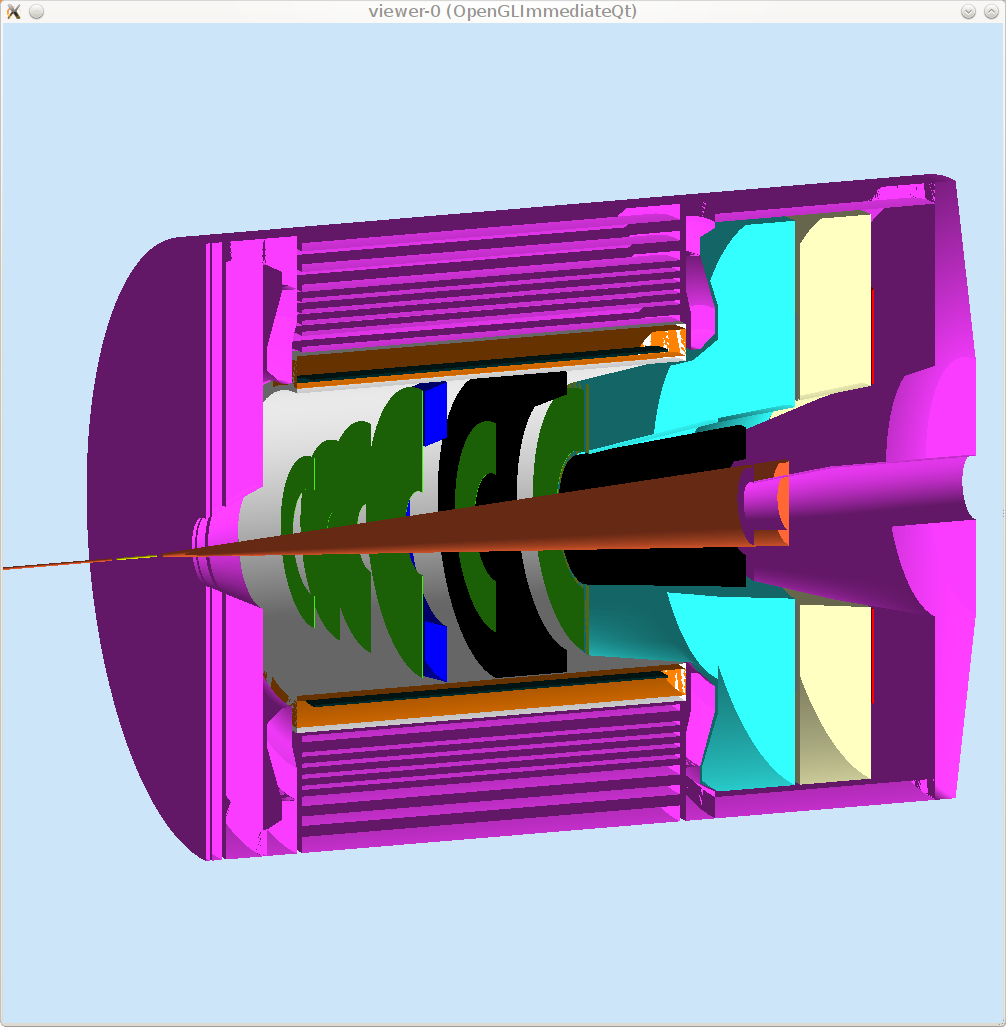 19
EC, forward angle
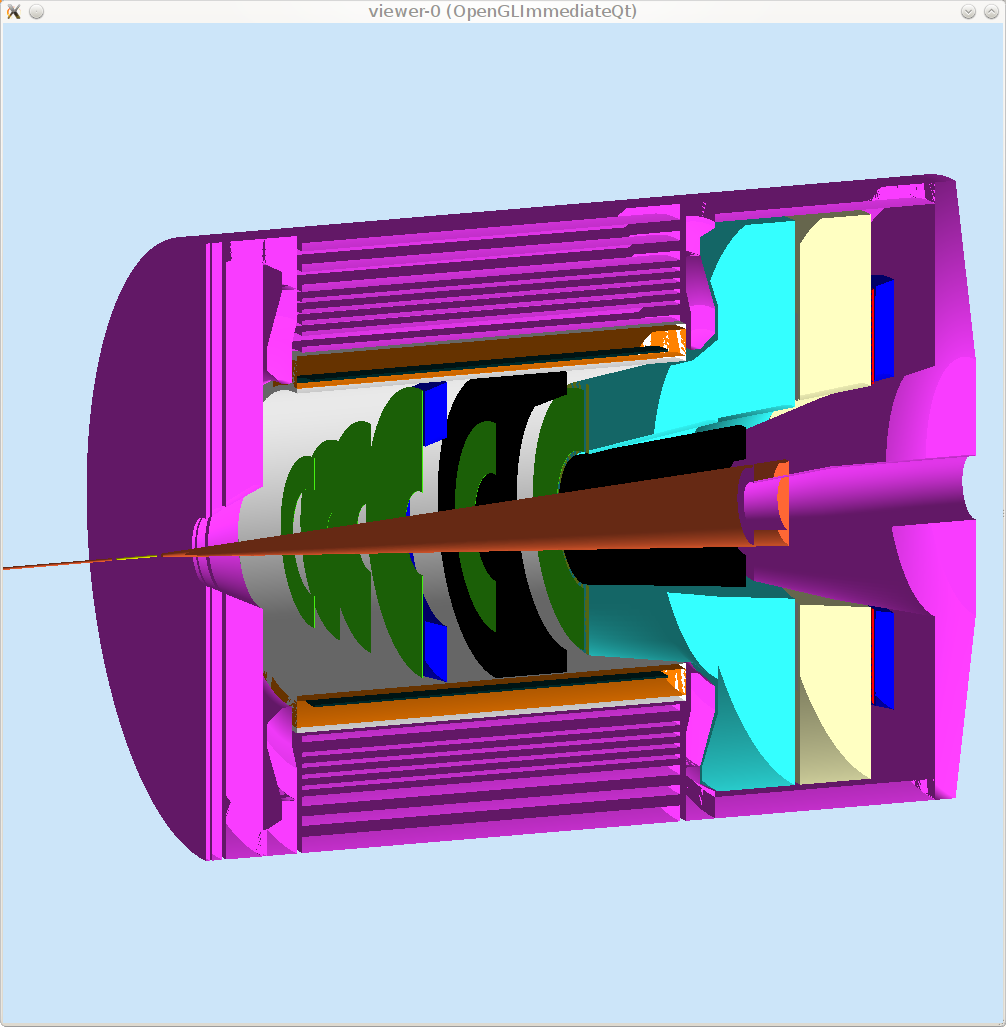 20
kinematics for BaBar SIDIS Comparing to geant3 sim
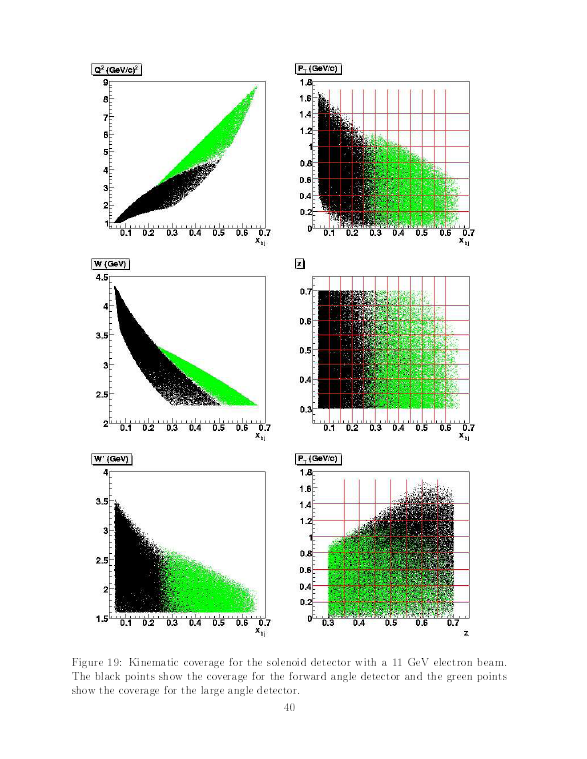 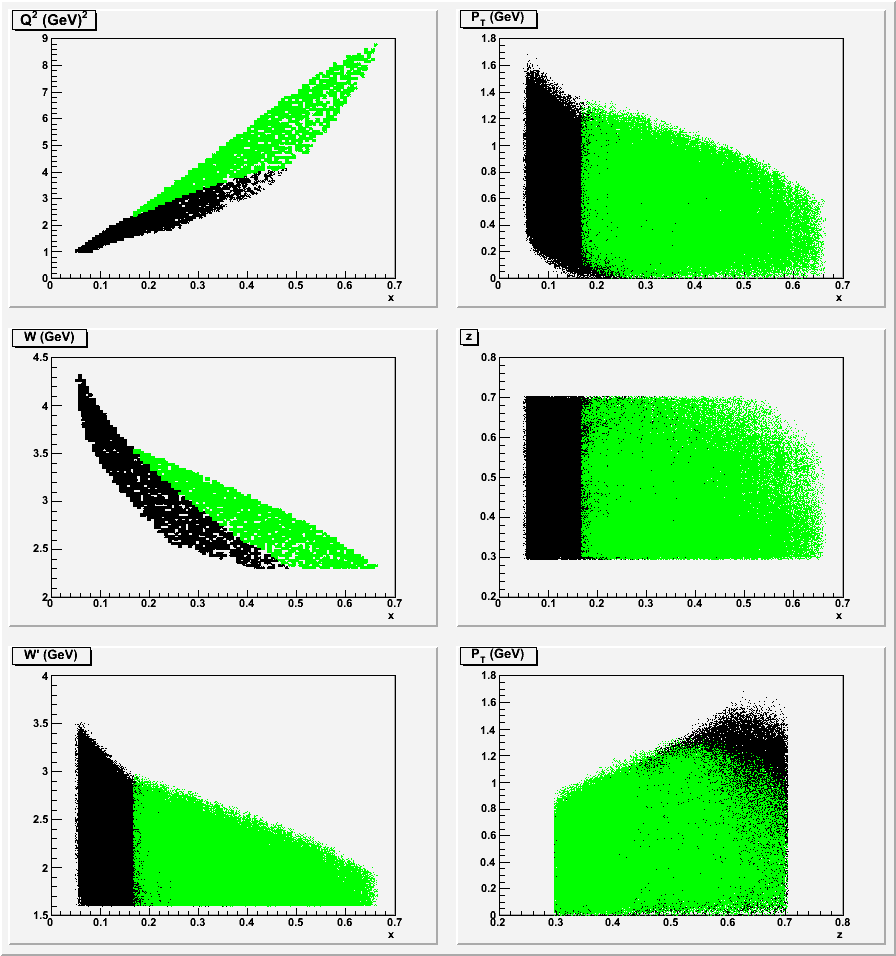 21
The Wiki
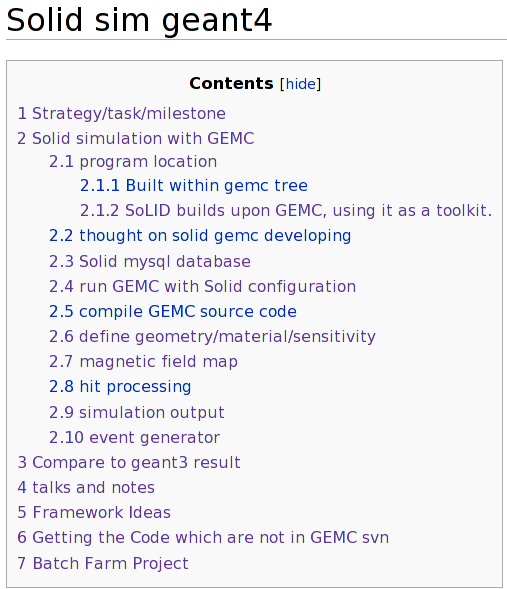 22
Advantage
Central outside location of geometry/sensitivity/field/digitization
Customized hit processing for various detectors
Unifed indvidual detector simulation and  the whole SoLID simulation
23
The Things Completed
Various magnet coil, yoke, detector geometry generated.
Various field maps generated and converted to GEMC format
“soliddb.jlab.org” database set up
PVDIS generator with output converted to LUND format
Simple detector hit response
24
The Work Ongoing
Cherenkov and EC are in standalone packages due to historical reasons, need to be implemented into GEMC.
PVDIS baffle design
GEM and tracking
SC and MRPC response
SIDIS event generator.
Better root output support
Study acceptance, kinematics and resolution for various configuration
Rate estimation and low energy background.
Unified SoLID simulation
25
Is it ready?
The framework is ready.
Need to compare to geant3, dedicate persons to do it for SIDIS and PVDIS, may complete in a month or two.
Individual detectors, it’s better for developer to estimate time.
26
Thanks
Maurizio Ungaro
Paul Reimer
Seamus Riordan
Lorenzo Zana
Simona Malace
Eugene Chudakov
Xin Qian
Zhiwen Zhao
27